Program Prioritization
Prioritization Process
Tracked on Program Kanban
Product Roadmap
Enters single “front door”
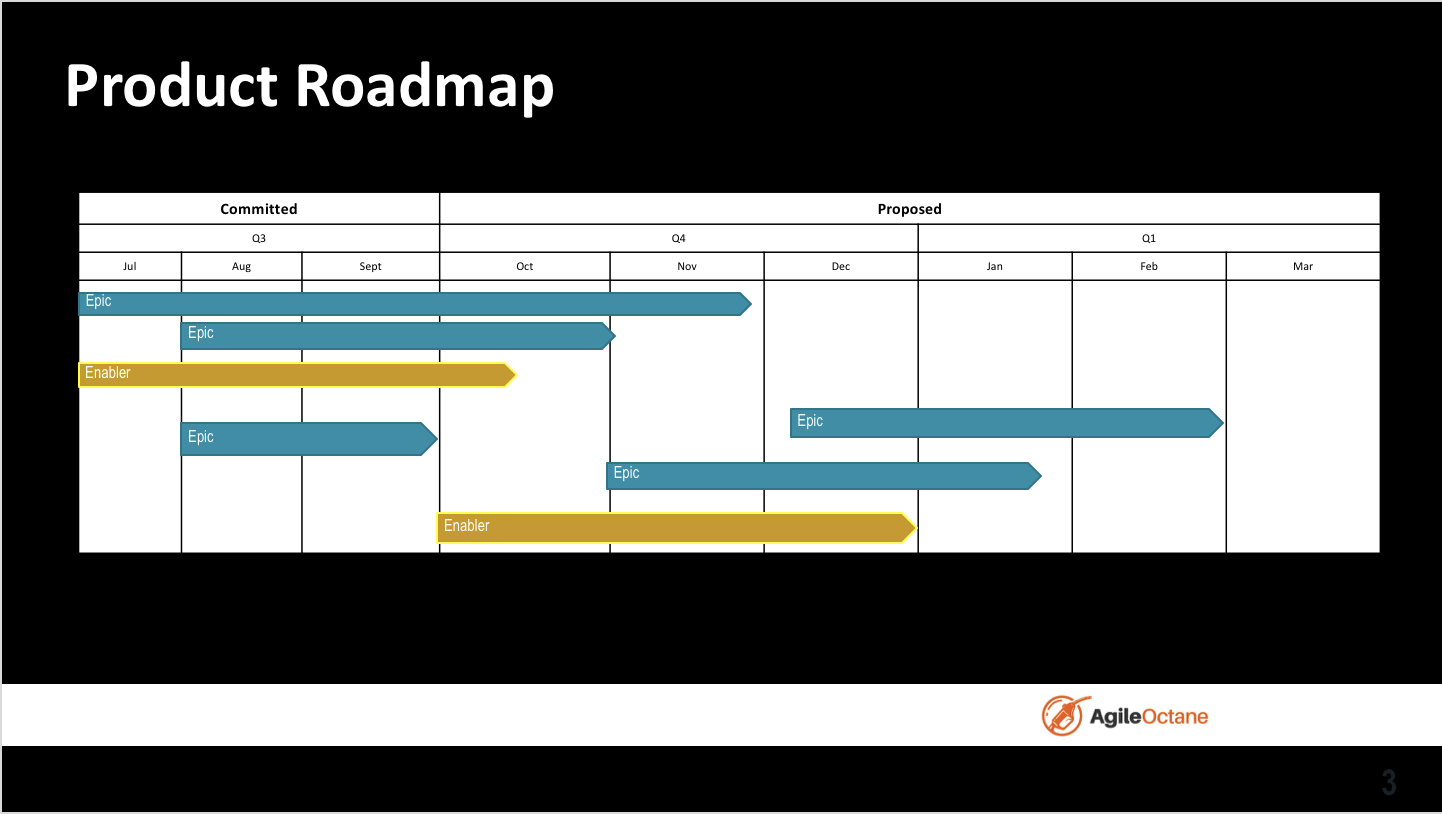 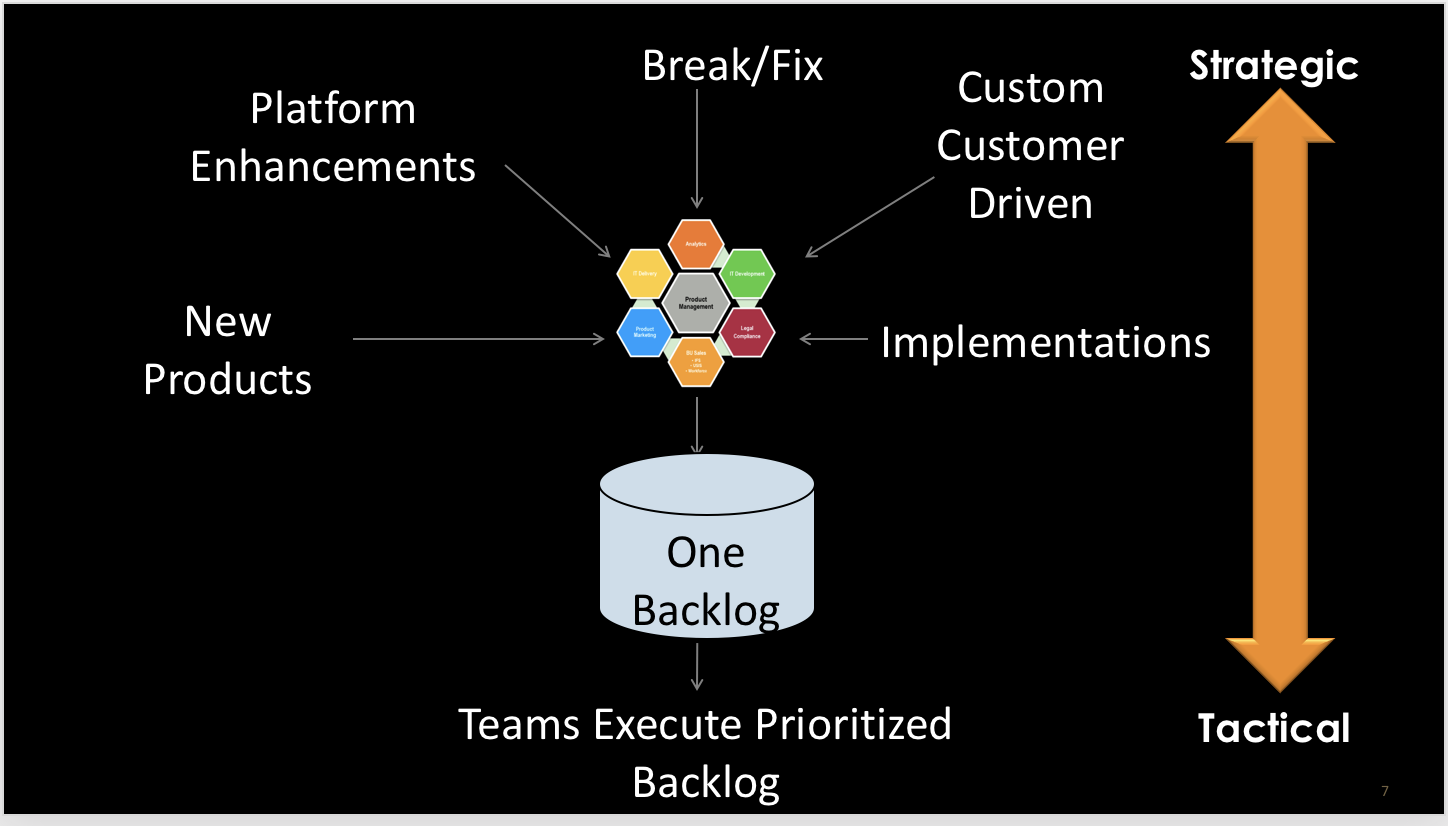 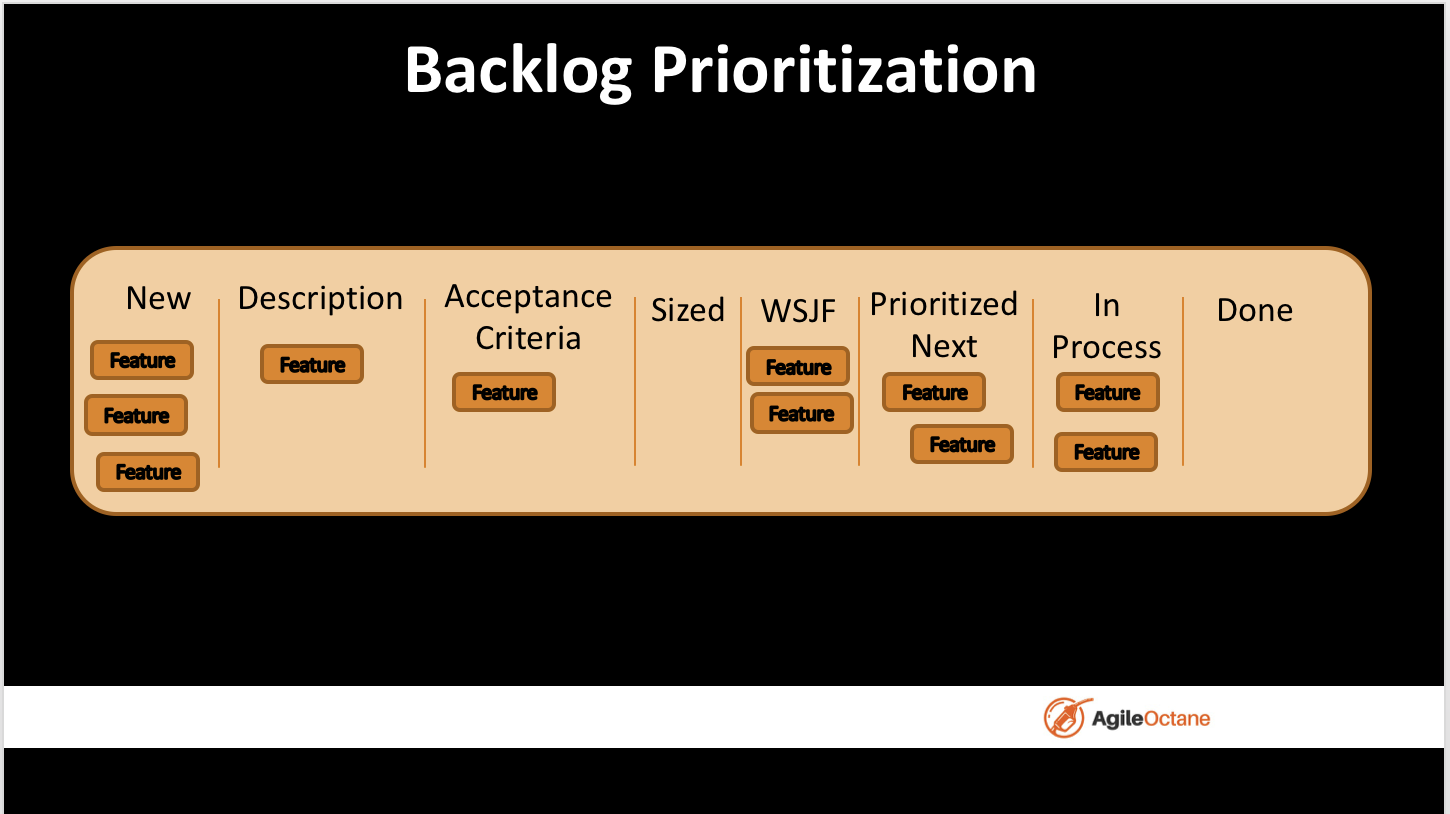 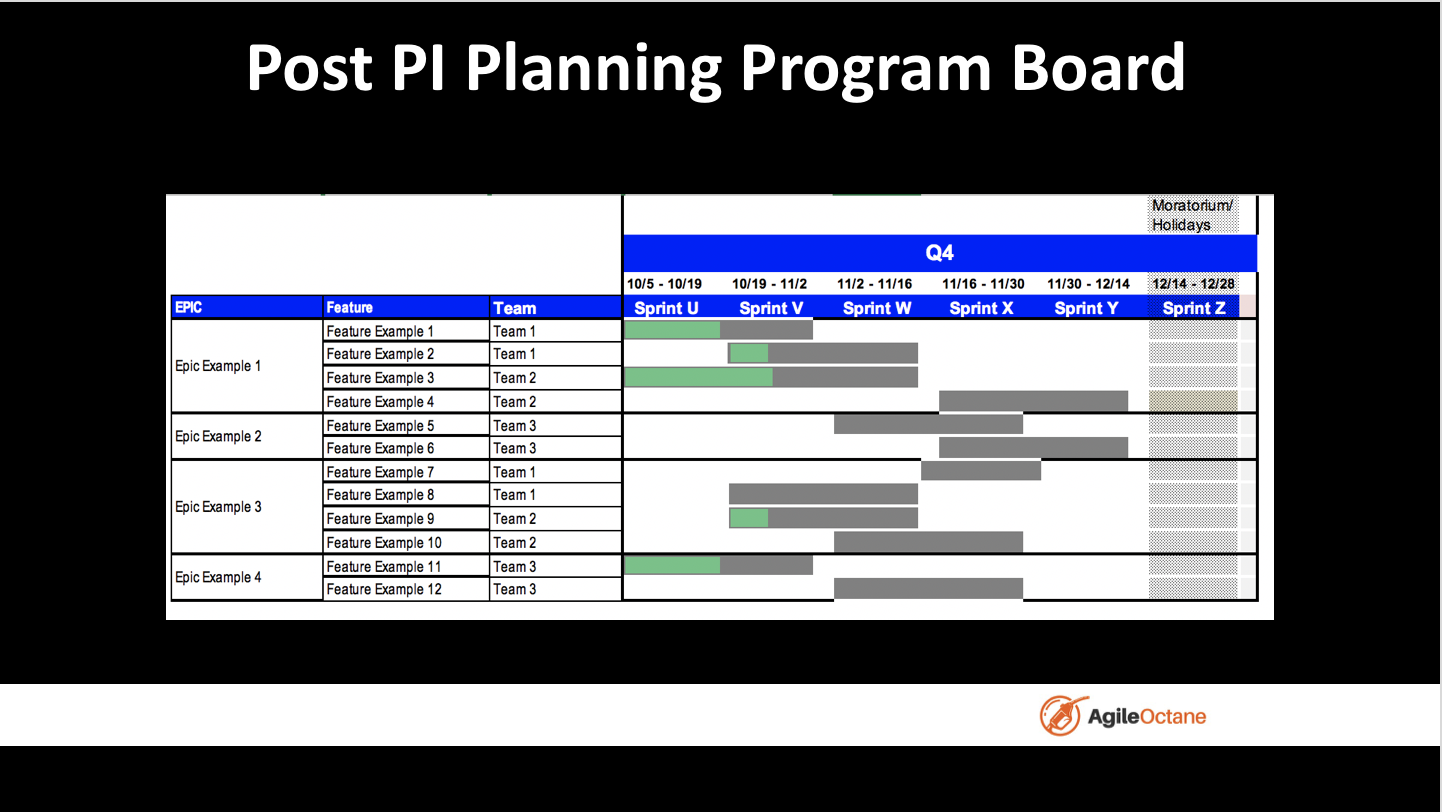 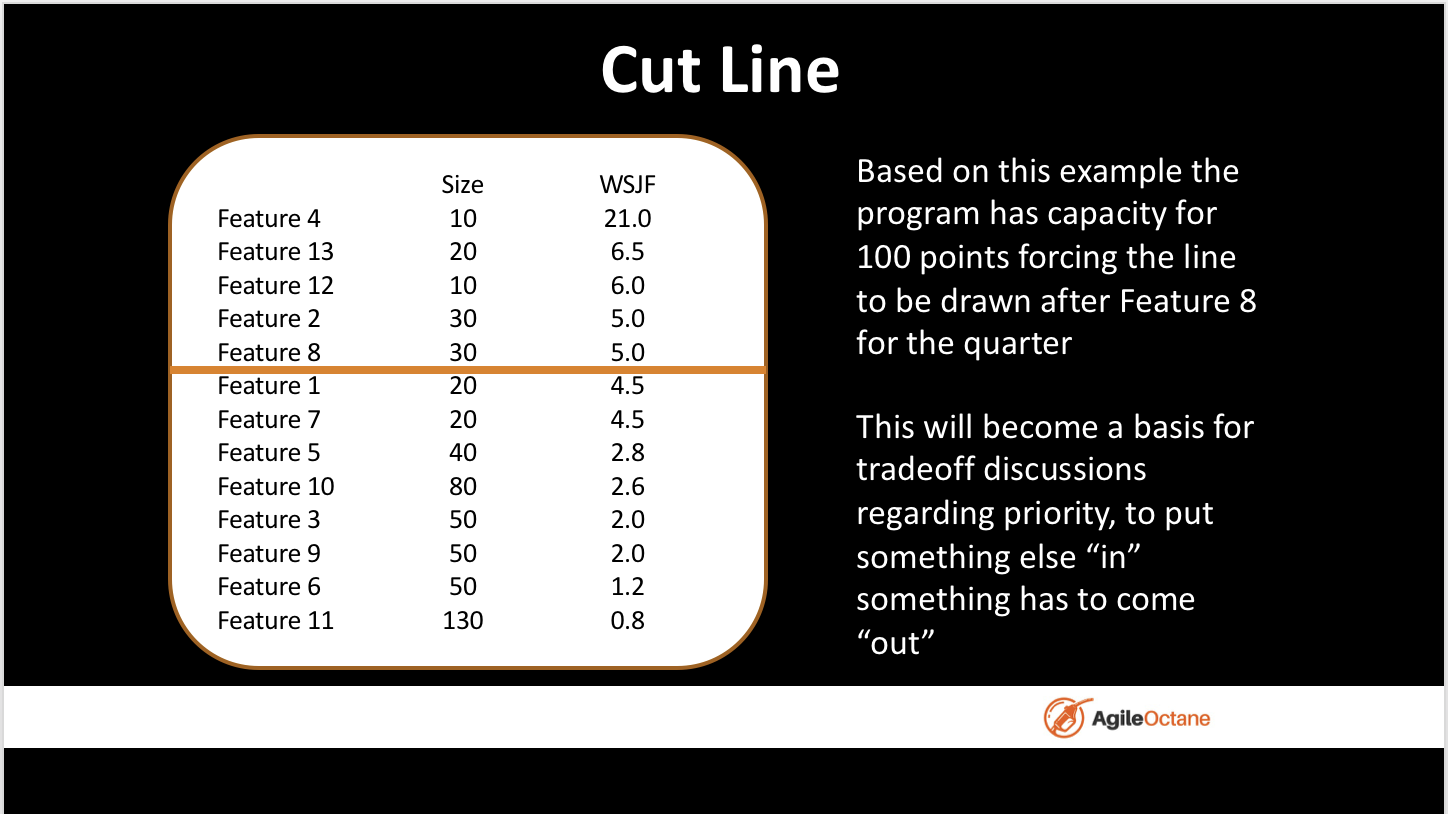 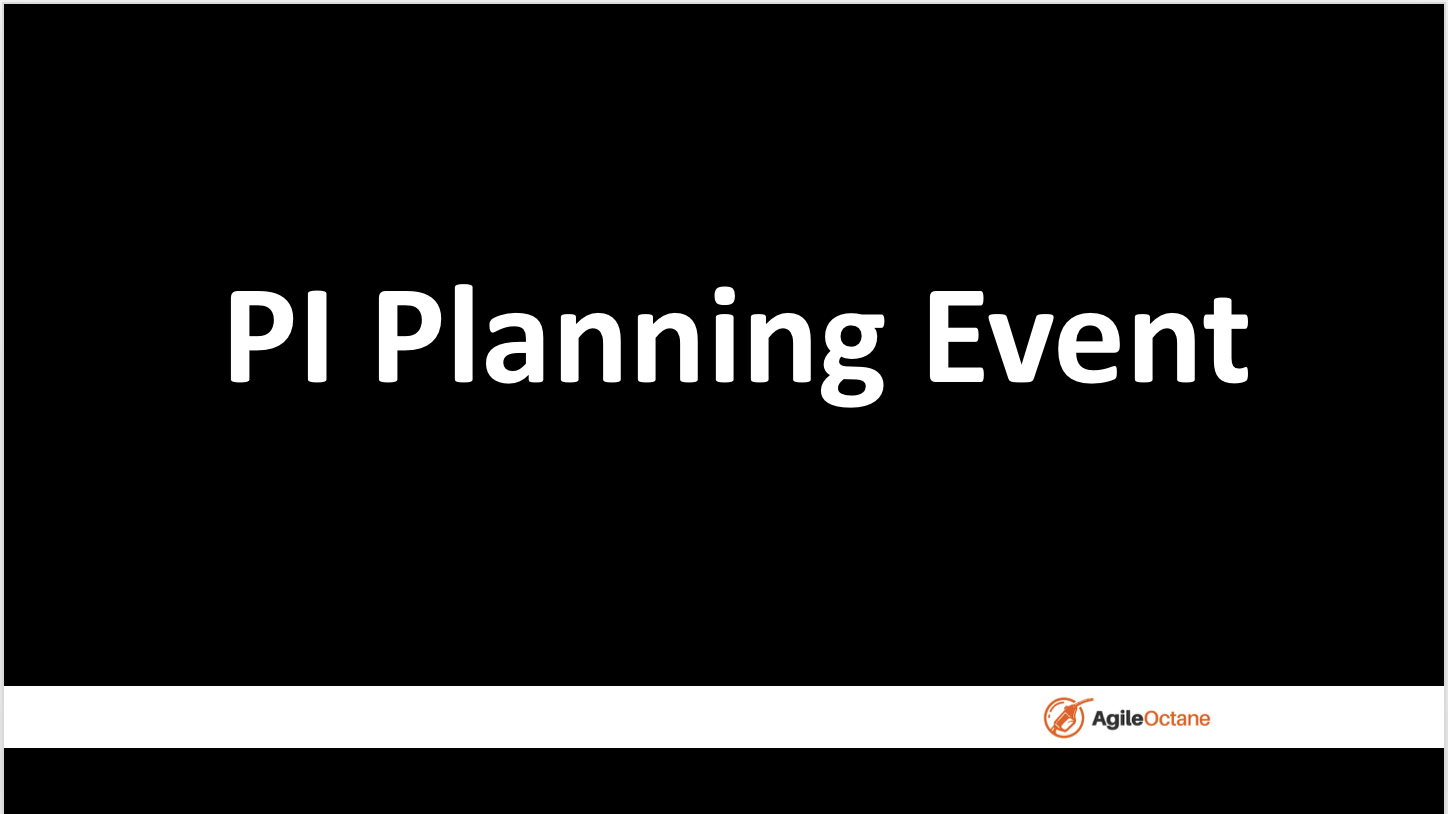 Committed Program Board
Prioritization Decision
Input to PI planning
Product Roadmap
Epic
Epic
Enabler
Epic
Epic
Epic
Enabler
3
[Speaker Notes: 2017 Themes:
Deliver Insights
ANAV Trended Data Support
MIT Neural Net Support
KCP Deal Support (U.S. data sources) 
Usability/Features (ANAV, MIT, & IG)
PPP MVP
Advanced Reporting
Invest in Capabilities and Scale
PaaS SLA Support & Delivery
New Acquisition GUI
Customer Account Mgmt MVP
Security/Compliance]
Break/Fix
Strategic
Custom Customer Driven
Platform Enhancements
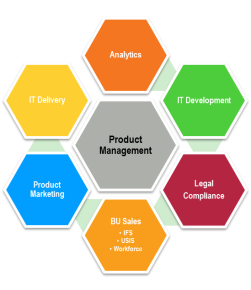 New Products
Implementations
One Backlog
Tactical
Teams Execute Prioritized Backlog
Product Mgmt facilitates prioritization with delivery organization
Cross BU / COE involvement
Increases communication and improves alignment
Quarterly review of proposed priorities
Gain agreement from key stakeholders
5
Example Epic Description
For (customers)Who (do something)The (solution)is a (how)that (provides some value)Unlike (competition or current solution)Our solution (does something better, why?)
Connected Kanban's
Epics at Portfolio Level
New
Prioritized
In Process
Done
Features at Program Level
New
Prioritized
In Process
Done
Stories at Team Level
New
Prioritized
In Process
Done
Backlog Prioritization
Acceptance Criteria
New
Description
Prioritized Next
In Process
Sized
Done
WSJF
Feature
Feature
Feature
Feature
Feature
Feature
Feature
Feature
Feature
Feature
Feature
Meets definition of ready
What is (and isn’t)  prioritized?
Based on this example the program has capacity for 100 points forcing the line to be drawn after Feature 8 for the quarter
This will become a basis for tradeoff discussions regarding priority, to put something else “in” something has to come “out”
PI Planning Event
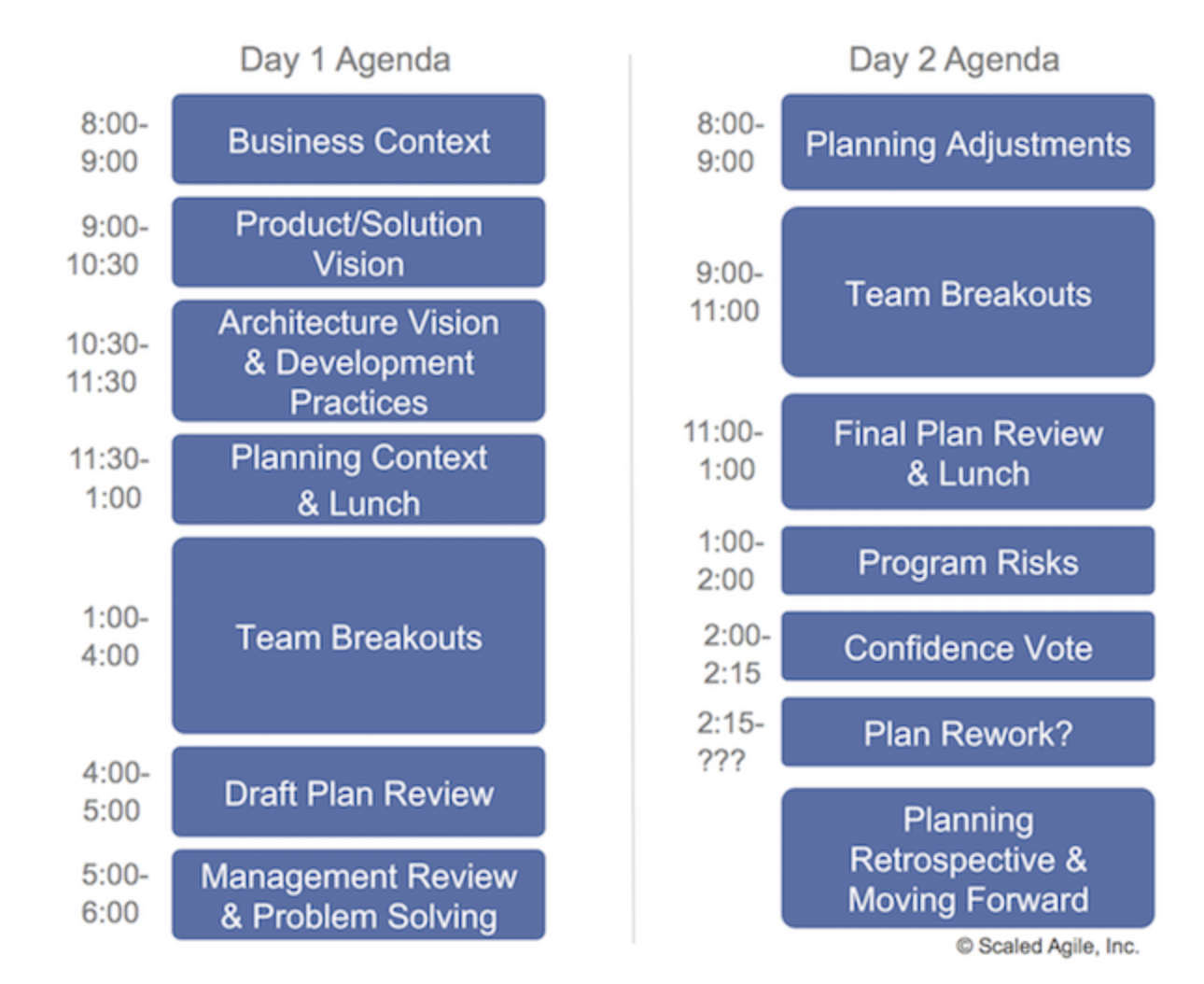 Post PI Planning Program Board
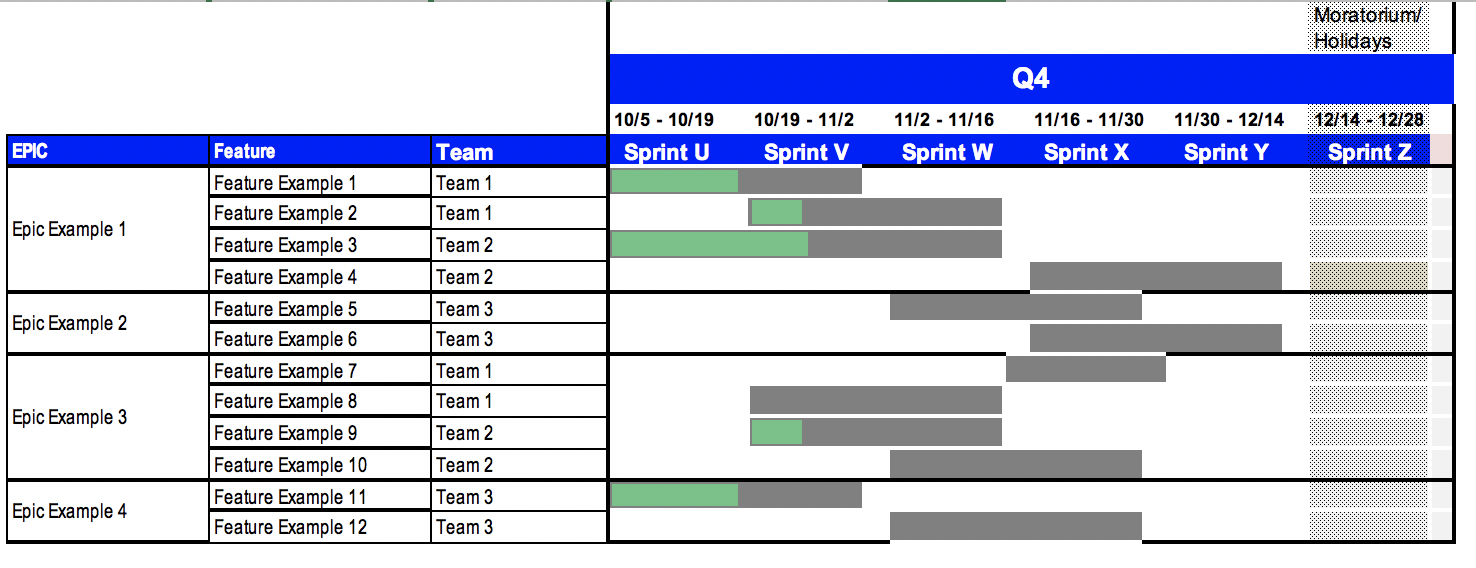 [Speaker Notes: Part of the “exit criteria” for PI planning is a a committed program board at the feature level.]